El español mexicano y centroamericano
DelimitaciónLenguas indígenas
Extensión de la zona: desde el sur de los EE.UU hasta los países centroamericanos, se diluye en Costa Rica y desaparecen en Panamá. Serán unos 130 millones de hablantes, excluyendo EE.UU.
Factor de la influencia de las lenguas indígenas:
históricamente importante aunque no determinante y no debe sobrevalorarse.
en el área de México y Centroamérica: el náhuatl, el maya, el mixteco y el zapoteco => “lenguas generales”
Rasgos generales del español mexicano y centroamericano: plano fónico
Debilitamiento y pérdida de vocales átonas ['ants] ‘antes’; [kaf.'si.to] ‘cafecito’ (altiplano mexicano);
Diptongación de hiatos: tiatro ‘teatro’, pasiar ‘pasear’, pueta ‘poeta’;
Pronunciación oclusiva de sonoras entre vocales ['to.dos] (interior de México y América Central);
Articulación plena y tensa de grupos consonánticos: [ek.'sa.men], ['kap.su.la];
Asibilación de erre: [ʑ] ['ka.ʑo] ‘carro’ (interior de México y América Central);
Tendencia a la relajación de –y–: ardía ‘ardilla’, tortía ‘tortilla’, etc. (norte de México y América Central);
Pronunciación de tl en la misma sílaba ['a.tlas];
Entonación circunfleja (México).
Algunos rasgos fónicos del español mexicano
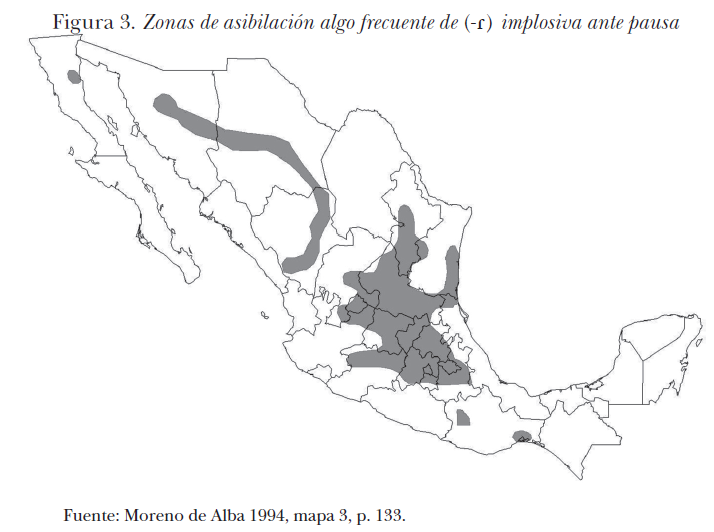 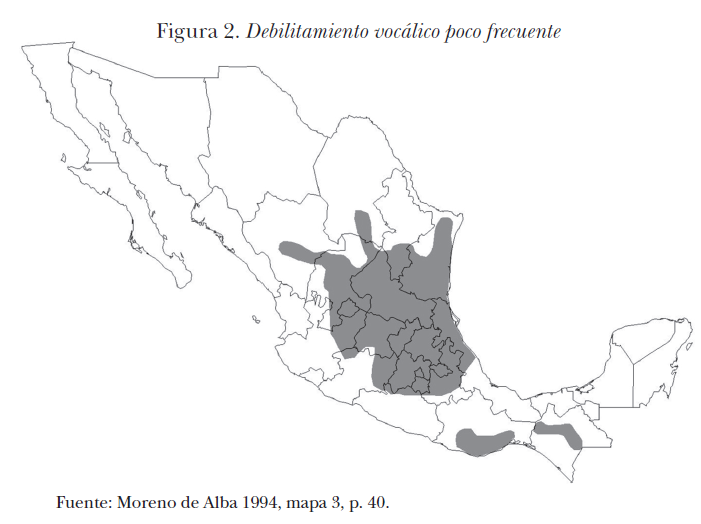 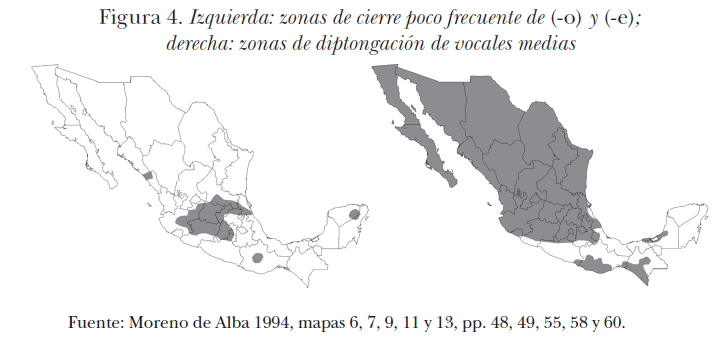 Rasgos generales del español mexicano y centroamericano: plano gramatical
Tuteo (México) / voseo (América Central);
Pronombre enclítico le con valor intensificador: ándele, órale ‘venga, vamos’, úpale ‘levanta’;
Diminutivos con –it–: ahorita;
Hasta con valor de inicio: viene hasta hoy = no viene hasta hoy;
Concordancia de haber impersonal: habían muchas personas;
Uso de qué tanto ‘cuánto’ y qué tan ‘cómo de’: ¿qué tanto quieres de pan?, ¿qué tan de bueno es?;
Uso frecuente de no más ‘solamente’, ni modo ‘de ninguna forma’, ¿mande? ‘¿cómo dice?’ (respuesta a pregunta o apelación)
Rasgos generales del español mexicano y centroamericano: plano léxico
Mexicanismos léxicos: alberca ‘piscina’, apapachar ‘abrazar con mimos’, güero ‘rubio’, padre ‘bueno’, padrísimo ‘buenísimo’, pinche ‘maldito; tratamiento de cercanía’, etc.;
Centroamericanismos léxicos: alaco ‘trasto, cosa inservible’, alzo ‘hurto’, desparpajo ‘desorden’, goma ‘resaca’, ladino ‘mestizo’, tiznado ‘borracho’, etc.;
Nahuatlismos léxicos: chapulín ‘saltamontes; langosta’, cuate ‘mellizo’, elote ‘maíz tierno’, escuincle ‘niño; débil, flojo’, popote ‘pajita para sorber bebidas’, etc.;
Mayismos léxicos: cenote ‘hoyo con agua’, cumbo ‘calabaza para contener líquidos’, henequén ‘planta, especie de pita’, etc.
Las variedades del español mexicano y centroamericano
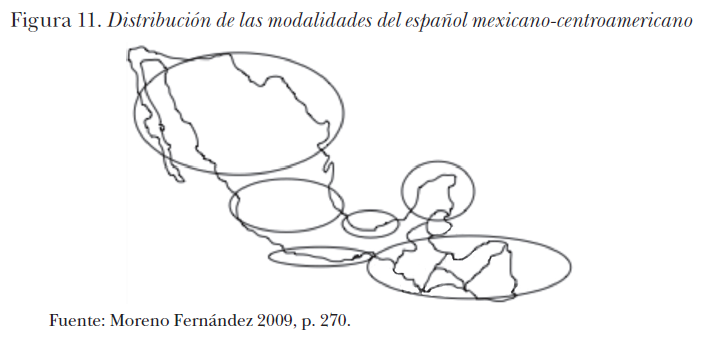 Distinción entre las áreas correspondientes a pueblos nuevos y las correspondientes a pueblos-testimonio. 
Pueblos nuevos: los surgidos en los últimos siglos por la fusión de culturas y la aculturación de las matrices indígenas. 
En México y Centroamérica – áreas en las que predominan los pueblos nuevos y áreas en las que predominan los pueblos-testimonio.
Áreas de pueblos-testimonio: América Central, sur de México (Yucatán y Chiapas); la presencia indígena ha tenido mucha fuerza, influencia sobre el español de la zona.
Mapas de zonas dialectales de México
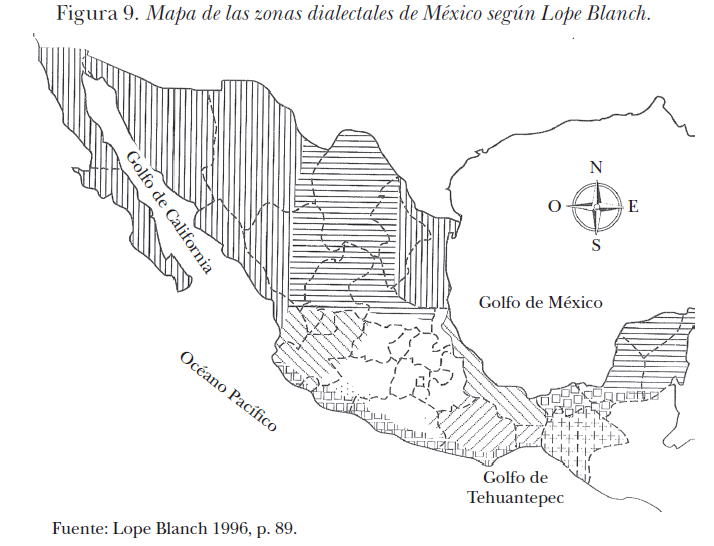 Figura 9 (según Lope Blanch 1996) – criterios mixtos;
Figura 1 (según Lope Blanch 1990) – criterios léxicos.
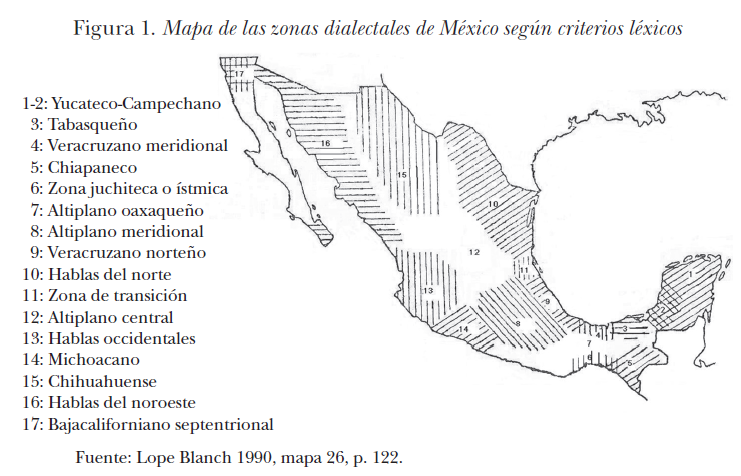 El español mexicano
Español mexicano costeño
“de corte caribeño”
La neutralización de líquidas no está prestigiada (clases bajas)
La aspiración final – “seña de identidad veracruzana”. 
Retención y/o aspiración de la /s/ - valor sociolingüístico
Muestra: Acapulco
El español mexicano norteño
El territorio de pueblos nuevos
Diptongación, debilitamiento articulatorio de [j]; relajamiento frecuente de [č] => [š] 
Muestra: Monterrey 
Español mexicano central
Casi un 25% de habitantes del país
la variante “prototípica” del español mexicano.
Vocales caedizas; refuerzo consonántico. 
Muestras: México DF; Guadalajara
El español mayense-centroamericanoPlano fónico
Cortes glóticos, de origen maya: [noˀ 'ko.me] ‘no come’; [tuʔ 'i.xa] ‘tu hija’. Su origen está en un fonema glotal maya, que se pronuncia cerrando la glotis y dejando salir el aire a modo de explosión, como si fuera un golpe de tos.
Seseo.
Uso de los sonidos she [∫] y tse [ts], también de origen maya.
Presencia en posición final de las consonantes [p, t, k, t∫, ∫, ts], en topónimos o palabras mayas como tup ‘benjamín’, ['∫et] ‘leporino’, ['sik] ‘axila’, ['mu.li∫] ‘rizado’, ['nuts] ‘cascorvo, patizambo’ o incluso en palabras hispanas, como coch ‘coz’.
Articulación como [m] (eme) de la nasal final -n (ene), quizás por influencia maya.
Pronunciación oclusiva o africada de efe, en un sonido cercano a pf, en palabras como pfantasma ‘fantasma’, pfiesta ‘fiesta’ o puente ‘fuente’, quizás también por influencia maya.
Aspiración de jota.
Realización tensa y muy palatal de che.
Conservación de una [s] tensa, no debilitada.
Existencia de una ere o una erre retrofleja, pronunciada con la punta de la lengua doblada hacia atrás.
Despalatalización de eñe, como en anio ‘año’ o albanil ‘albañil’.
Distensión de –y–, por la que se oyen pronunciaciones como tortía ‘tortilla’ o colmío ‘colmillo’ (tb. América Central).
Tendencia a una pronunciación asibilada de –r y tr (Chiapas, Guatemala, Honduras).
Tendencia a aspiración de /s/ inicial de sílaba: una hemana ‘una semana’, un hentavo ‘un centavo’ (Honduras, El Salvador).
El español mayense-centroamericanoPlanos gramatical y léxico
Uso de mexicanismos léxicos: alberca ‘piscina’; güero ‘rubio’; padre ‘bueno’; padrísimo ‘buenísimo’; pinche ‘maldito; tratamiento de cercanía’; mero ‘el mismo; importante, central; puro’; zócalo ‘plaza principal’.
No obstante, cuando el interior de México dice migas, migajas o boronas, Yucatán dice chichis; otros ejemplos: perrilla ‘orzuelo’ —> tutupiche; luciérnaga —> cucayo; papalote ‘cometa’ —> papagayo; partido ‘raya del pelo’ —> vereda.
Uso de indigenismos del maya: cenote ‘hoyo con agua’; cumbo ‘calabaza para contener líquidos’; henequén ‘planta, especie de pita’; enchibolar ‘aturdir, confundir’; zompopo ‘hormiga que vive en hormigueros con forma de volcán’.
Léxico específico de El Salvador: achivarse ‘arreglarse’, bereco ‘tonto’, carbura ‘conversación coloquial’, cholco ‘mellado’, lengüetada ‘chismorreo’, ñola ‘llaga’, patín ‘mal aliento’, seleque ‘delgado’.
Uso de léxico específico de Guatemala: aguadar ‘debilitar’, chis ‘para indicar que hay algo sucio’, remoler ‘molestar’, tusa ‘mujer pizpireta’, xecudo ‘inteligente’.
Léxico específico de Honduras: achinaría ‘baratijas’, adundarse ‘atontarse’, ajustón ‘susto, espantada’, cusul ‘habitación pequeña y con poca luz’, ser la maceta ‘ser un haragán’, mínimo ‘plátano guineo’, ñácara ‘llaga’, ñuzco ‘diablo’, rapidito ‘microbus público’, retropróximo ‘anterior’.
Empleo de determinantes posesivos redundantes (me duele mi cabeza) o de posesivos con indefinidos (le da a uno su pena contarlo), por influencia maya.
Empleo de una forma lo como objeto, en muchos casos pleonástica (¿no te lo da pena?; no te lo invito a quedarte porque estoy saliendo; lo compramos el pan; comida lo vamos a dar), también por influencia maya.
Uso de hasta con valor de inicio: viene hasta hoy = no viene hasta hoy.
Uso preferente de acá y allá, como en casi toda América, sobre aquí y allí.
Sistema de tratamiento con voseo/tuteo-ustedeo (América Central)
Orden de palabras SVO en las interrogativas, del tipo ¿cómo tú estás?, en Honduras o en Nicaragua, tal cual es habitual en el Caribe.
El español yucateco
El número de hablantes de lenguas mayenses es superior al 50%, alto número de bilingües maya-español. 
El español yucateco; muy diferente del español del resto del país => el Yucatán como una zona dialectal diferenciada según varios autores.
Influencia maya – consecuencia de la convivencia de lenguas (adstrato), no como vestigios de una lengua superpuesta a otra (sustrato).
Muestras: Yucatán (popular); Mérida
El español centroamericano
Delimitación: Chiapas, Guatemala, Honduras, El Salvador, Nicaragua; en total, unos 35 millones de habitantes.
Zona de influencia histórica del náhuatl => nahuatlismos léxicos
Voseo – ustedeo
En Chiapas, vos alterna con tú , usted de uso amplio por no limitarse al de distancia o formalidad.
En Honduras tú y vos pueden alternar, ustedeo en los estratos socioculturales más humildes.
En El Salvador, vos, tú y usted parecen repartirse el espacio del tratamiento de forma equitativa: vos-cercanía; tú-intermedio; usted-distancia.
En Guatemala el voseo está muy generalizado, a costa de un tú que expresa cierto distanciamiento. 
El Salvador vos y usted como final de enunciado: ¿te dolió, vos?; ¿por qué, vos?
En Nicaragua alternan tú y vos, si bien el primero está arraigado entre los grupos sociales acomodados.
Muestras: Chiapas; Guatemala; El Salvador; Honduras
El español de los bilingües
Bilingües mayenses:
Uso de los sonidos she [∫] y tse [ts], también de origen maya.
Pronunciación oclusiva o africada de efe, en un sonido cercano a pf, en palabras como pfantasma ‘fantasma’, pfiesta ‘fiesta’ o puente ‘fuente’, quizás también por influencia maya.
Pérdida de vocales finales.
Uso único de lo en el sistema pronominal de OD.
Omisión de artículo (tomar camioneta, termino a siete y media)
Construcción de sintagmas nominales con posesivos antepuestos (un mi hermano)
Muestras: bilingües mayenses (chol)
Bilingües nahuas:
Neutralización de /o/ y /u/: lones ‘lunes’, butella ‘botella’;
Usos loístas;
Faltas de concordancia (¿ese qué son?, es sus problema)
Perífrasis construidas bajo la influencia de la lengua materna (está queriendo mujer ‘quiere casarse’, anda comiendo ‘come’)
Muestras: bilingües nahuas